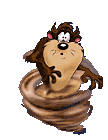 ПРОИЗВОДНАЯ
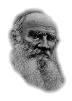 В БИОЛОГИИ
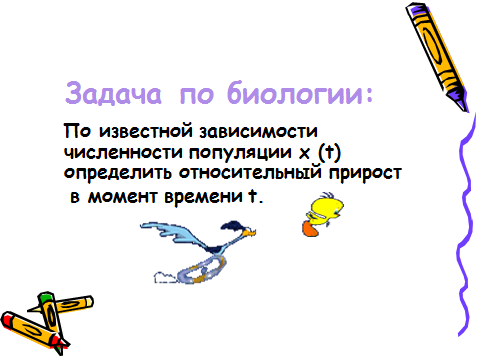 Популяция – это совокупность особей данного вида, занимающих определённый участок территории внутри ареала вида, свободно скрещивающихся между собой и частично или полностью изолированных от других популяций, а также является элементарной единицей эволюции.
Решение:
Р = х‘ (t)